Self-Righteousness
What it IS and IS NOT

Isaiah 65:1-7
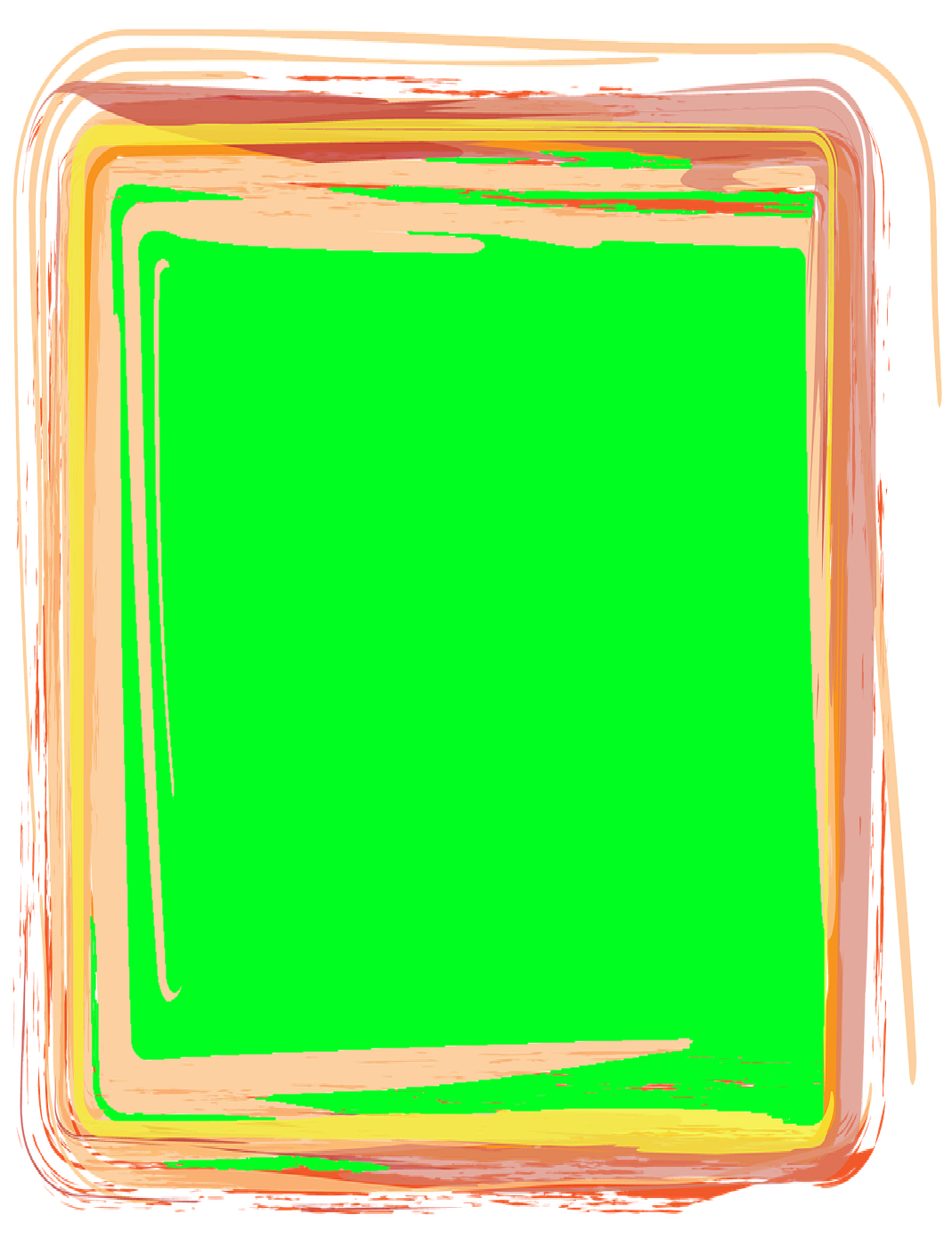 Self-Righteousness
What it IS and IS NOT

Isaiah 65:1-7
Stan Cox
Evangelist, West Side church of Christ
[Speaker Notes: (Isaiah 65:1-7), “I was sought by those who did not ask for Me; I was found by those who did not seek Me. I said, ‘Here I am, here I am,’ To a nation that was not called by My name. 2 I have stretched out My hands all day long to a rebellious people, Who walk in a way that is not good, According to their own thoughts; 3 A people who provoke Me to anger continually to My face; Who sacrifice in gardens, And burn incense on altars of brick; 4 Who sit among the graves, And spend the night in the tombs; Who eat swine's flesh, And the broth of abominable things is in their vessels; 5 Who say, ‘Keep to yourself, Do not come near me, For I am holier than you!’ These are smoke in My nostrils, A fire that burns all the day. 6 “Behold, it is written before Me: I will not keep silence, but will repay— Even repay into their bosom— 7 Your iniquities and the iniquities of your fathers together,” Says the Lord, “Who have burned incense on the mountains And blasphemed Me on the hills; Therefore I will measure their former work into their bosom.”
Imagine the people of Israel’s day. Profane and sinners
And yet arrogant in proclaiming, “I am holier than you!”
They rebelled against God; provoked Him; Turned away from Him; Followed their own will.
They were not righteous.  They were self-righteous.  Defined it as they saw fit, and cared not about God’s will.
God said, “I will not keep silence, but will repay – Even repay into their bosom.”
It is important we not be guilty of the same.  Helpful to know what constitutes self-righteousness, and what does not.]
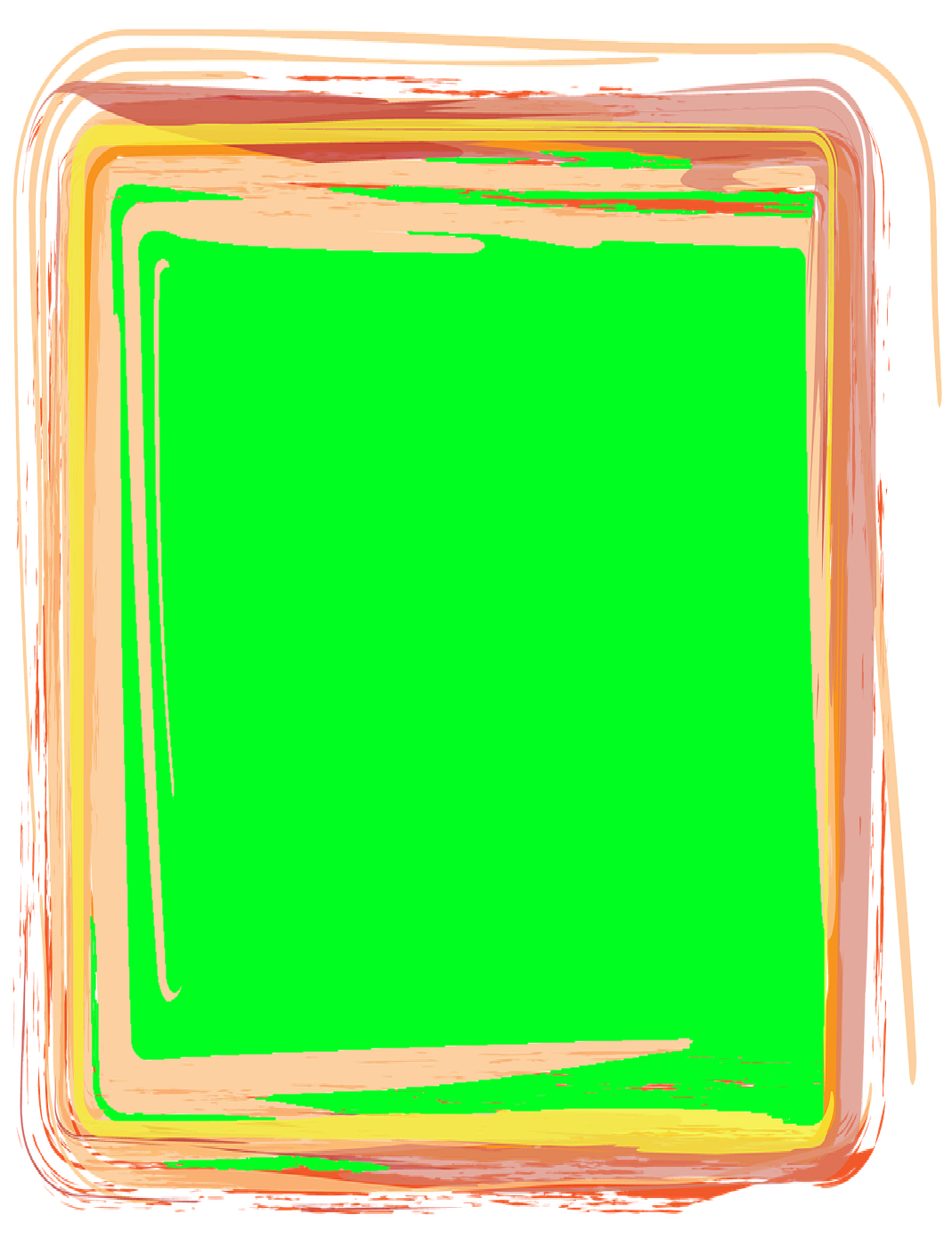 What it IS
Self-Righteousness
Trusting in oneself for righteousness

    “Also He spoke this parable to some who trusted in themselves that they were righteous, and despised others.” (Luke 18:9)
Stan Cox
Evangelist, West Side church of Christ
[Speaker Notes: Parable of Pharisee and Tax Collector:  “God, I thank you that I am not like other men” (vs. 11)
He was guilty of exalting himself.  Therefore was not justified by God]
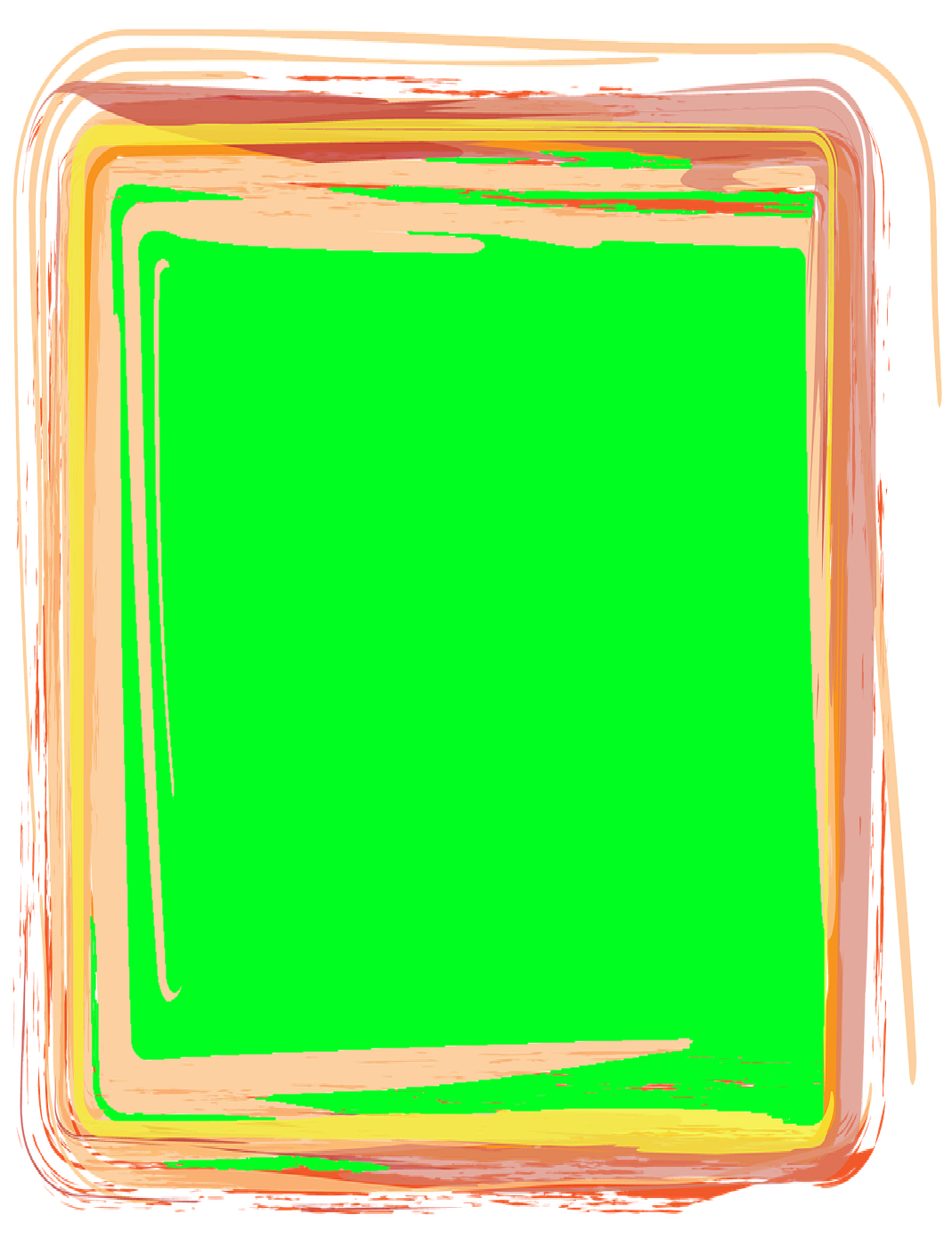 What it IS
Self-Righteousness
Think one is righteous because of his own obedience (law keeping)

    “But that no one is justified by the law in the sight of God is evident, for ‘the just shall live by faith.’” (Galatians 3:11)
Stan Cox
Evangelist, West Side church of Christ
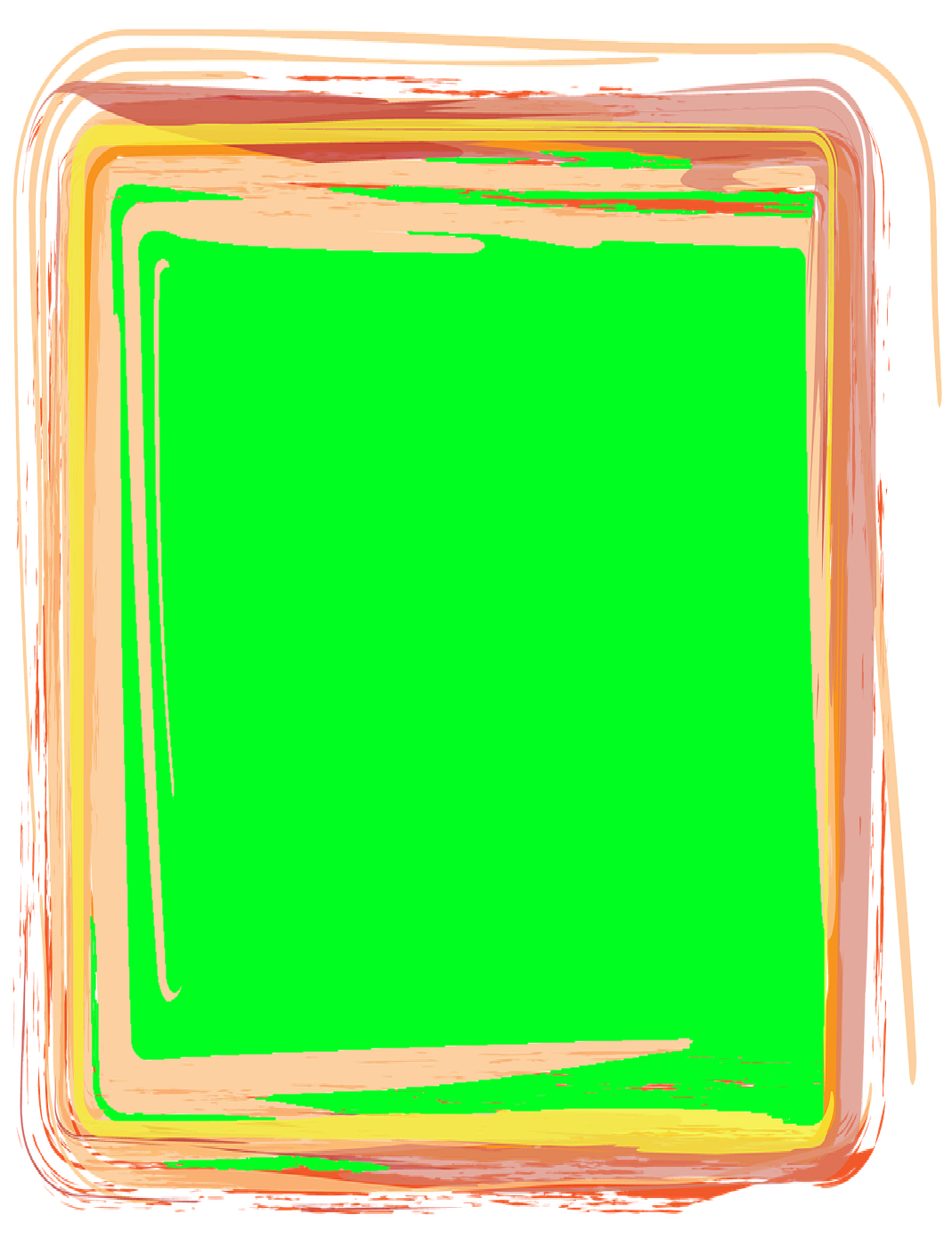 What it IS
Self-Righteousness
To bind where the Lord has not bound

    “And in vain they worship Me,Teaching as doctrines the commandments of men.” 
(Matthew 15:9)
Stan Cox
Evangelist, West Side church of Christ
[Speaker Notes: In Matthew 15, Scribes and Pharisees objected to disciples not keeping the elder’s traditions.
He answered they were hypocrites, drawing near with their mouth and lips, but their heart was far from him (vs. 8).]
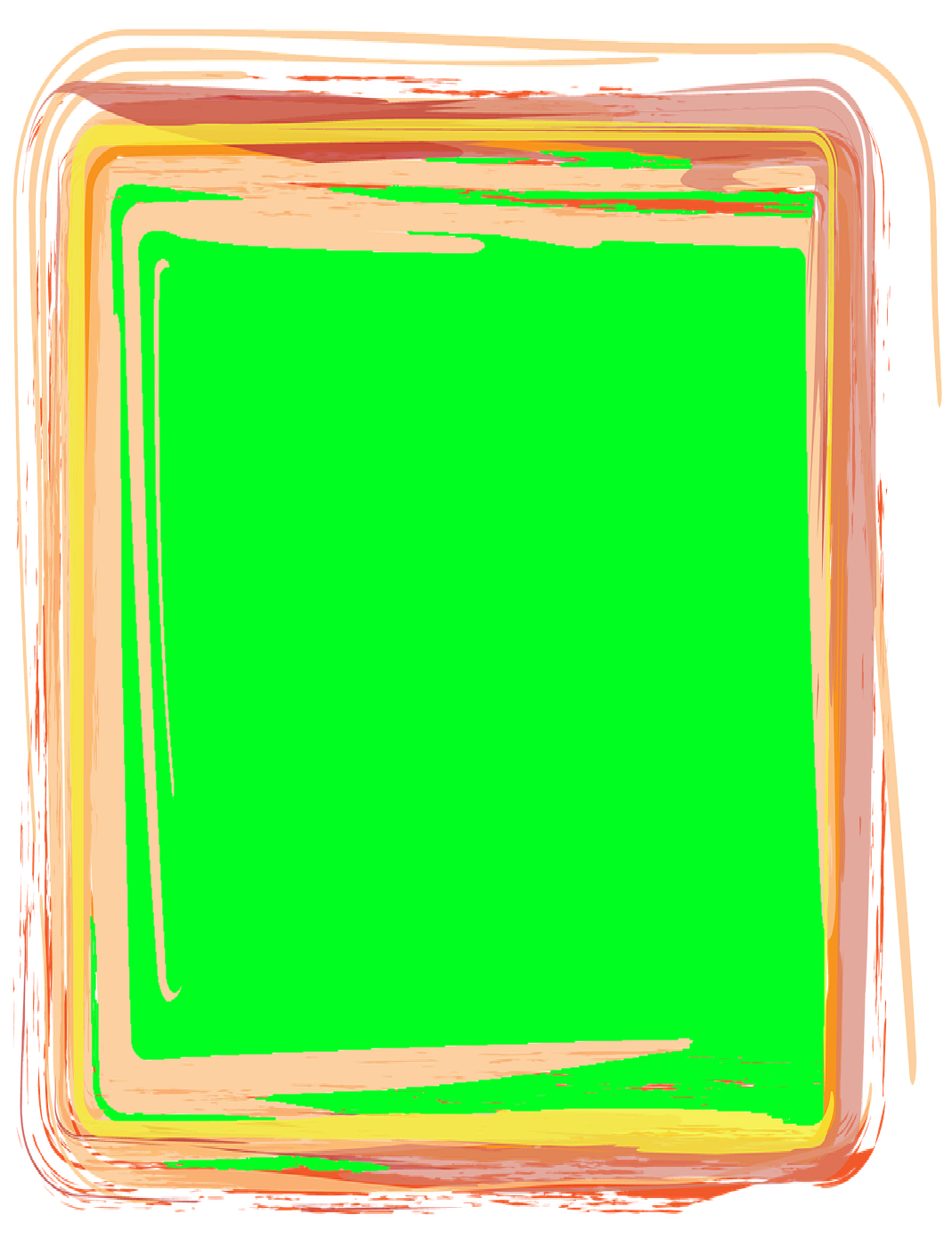 What it IS
Self-Righteousness
Arrogant view of others (as their superior)

    “The Pharisee stood and prayed thus with himself, ‘God, I thank You that I am not like other men…” 
(Luke 18:11)
Stan Cox
Evangelist, West Side church of Christ
[Speaker Notes: This was typical of the Pharisees
They criticized Jesus for eating with “tax collectors and sinners” (Matthew 9:11)
(Matthew 21:31-32), [Jesus to the priests and elders of the temple], “Assuredly, I say to you that tax collectors and harlots enter the kingdom of God before you. 32 For John came to you in the way of righteousness, and you did not believe him; but tax collectors and harlots believed him; and when you saw it, you did not afterward relent and believe him.”]
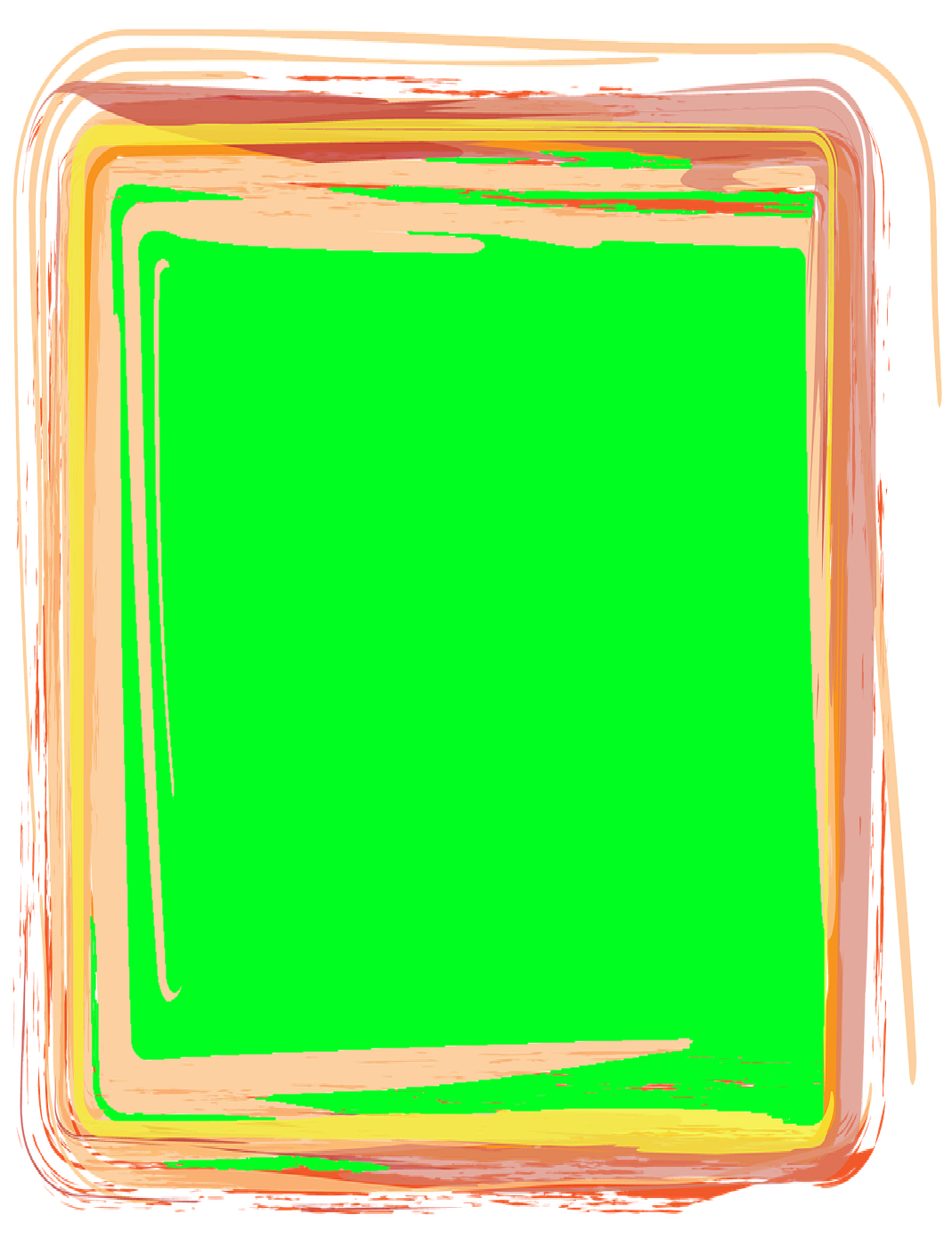 What it IS
Self-Righteousness
A companion of Hypocrisy

    “Even so you also outwardly appear righteous to men, but inside you are full of hypocrisy and lawlessness.”
(Matthew 23:28)
Stan Cox
Evangelist, West Side church of Christ
[Speaker Notes: These were described as cleansing the outside of the dish, but being full of extortion and self-indulgence

As whitewashed tombs, beautiful outwardly, but full of dead men’s bones and corruption.]
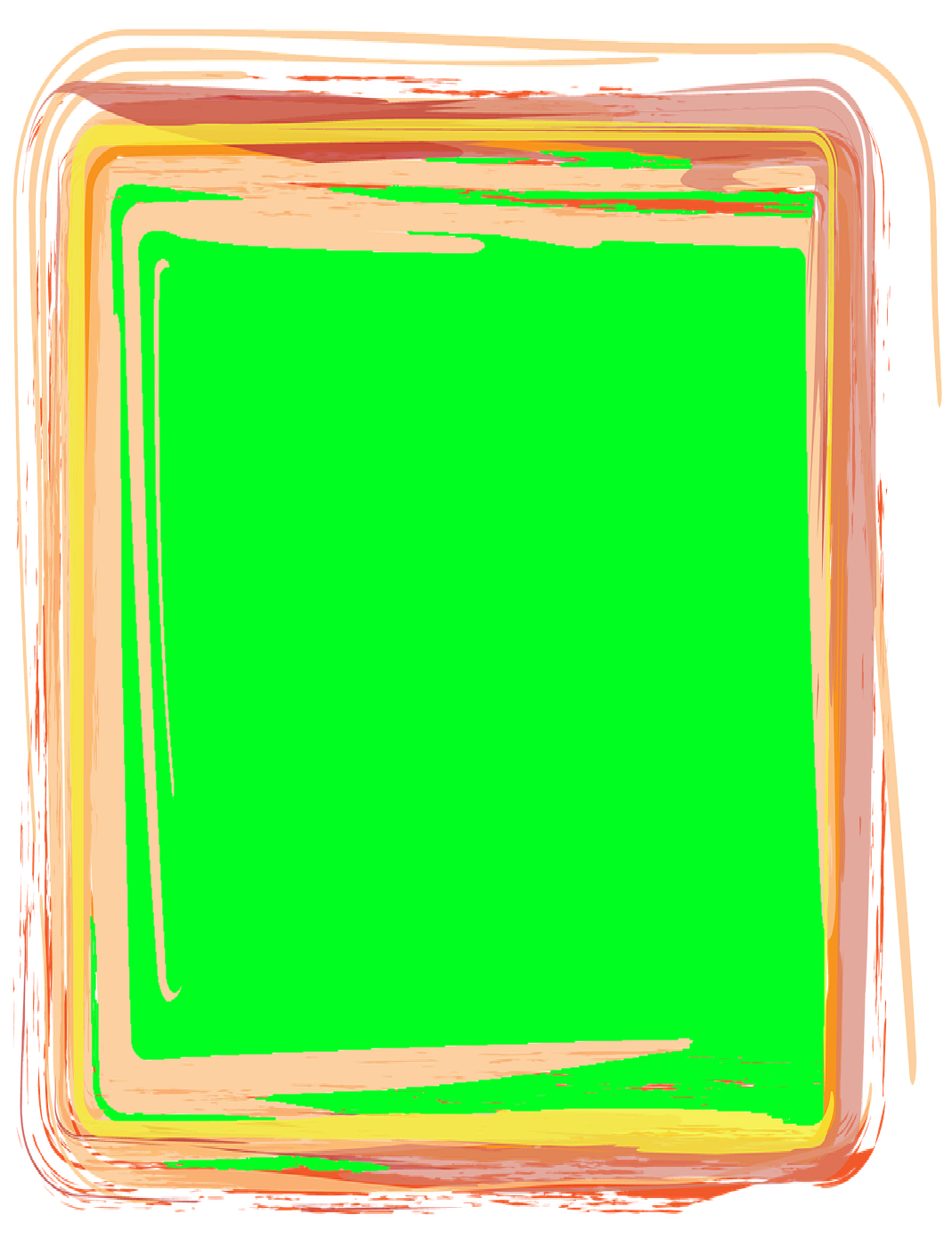 What it IS NOT
Self-Righteousness
Careful Obedience to God’s Law

    “And having been perfected, He became the author of eternal salvation to all who obey Him.” 
(Hebrews 5:9)
Stan Cox
Evangelist, West Side church of Christ
[Speaker Notes: What Self-Righteousness IS NOT
Timothy a good example:
(1 Timothy 4:6), “If you instruct the brethren in these things, you will be a good minister of Jesus Christ, nourished in the words of faith and of the good doctrine which you have carefully followed.”]
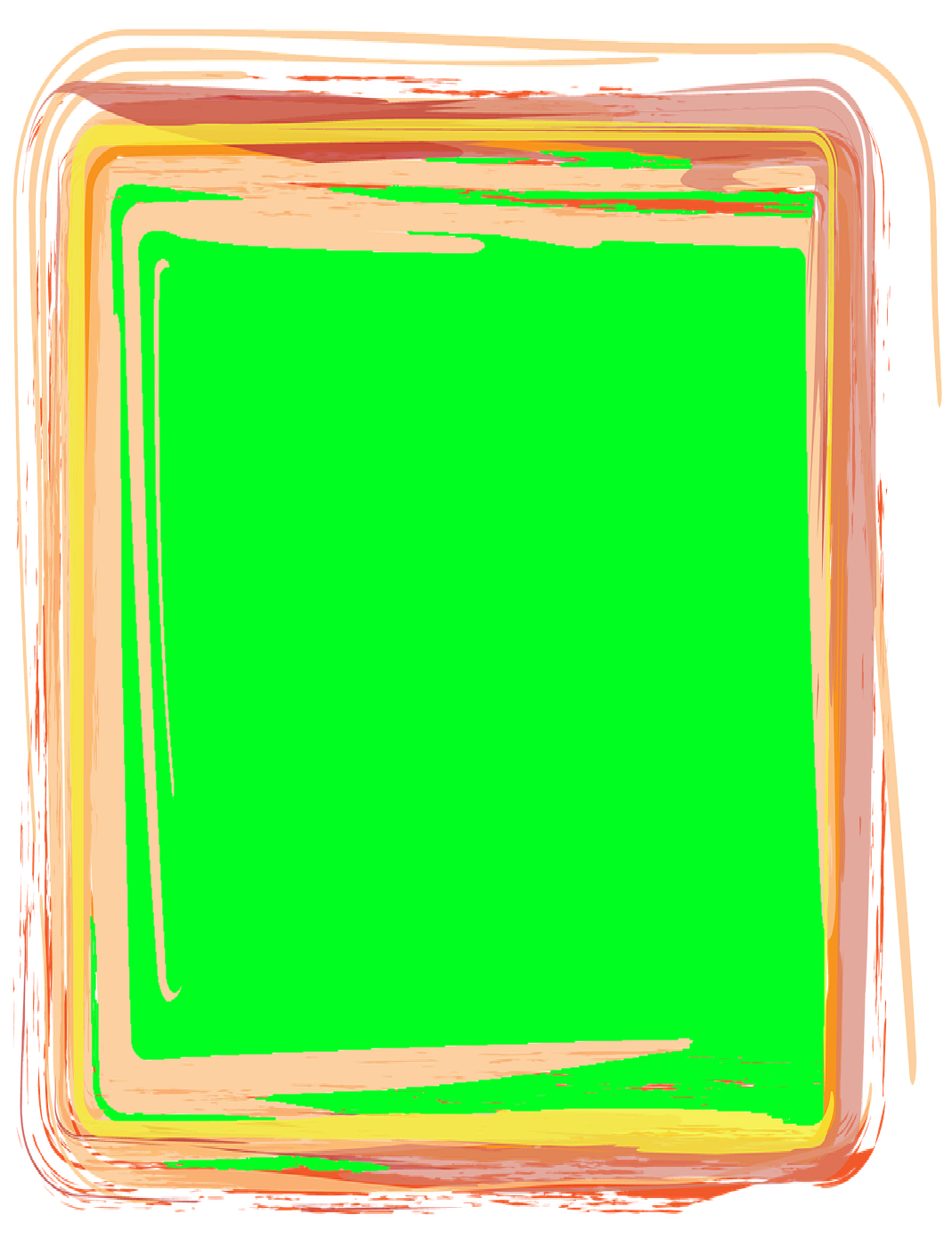 What it IS NOT
Self-Righteousness
Zeal and Dedication

    “[Jesus] gave Himself for us, that He might redeem us from every lawless deed and purify for Himself His own special people, zealous for good works.” 
(Hebrews 5:9)
Stan Cox
Evangelist, West Side church of Christ
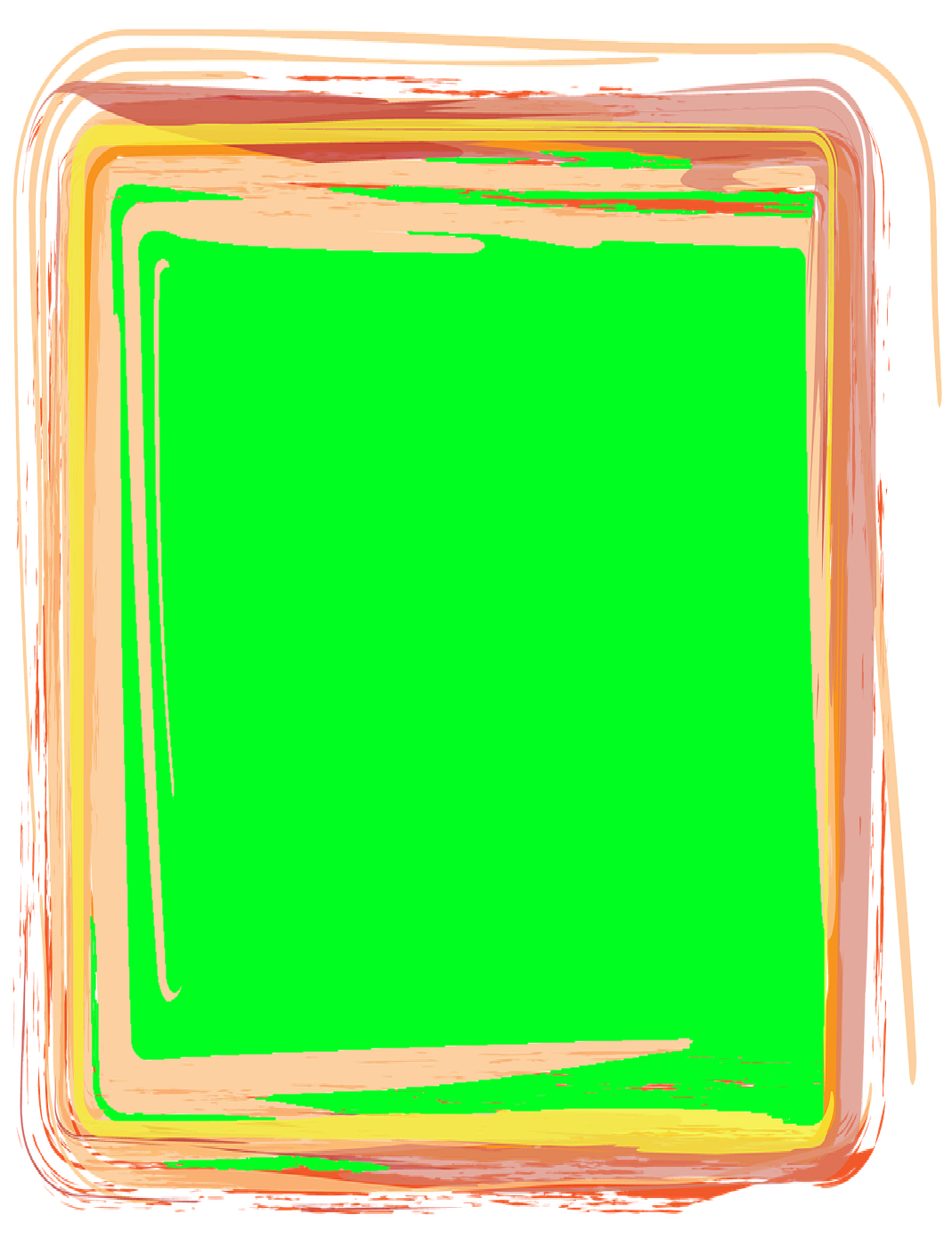 What it IS NOT
Self-Righteousness
Reproving & Rebuking Sin

    “Preach the word! Be ready in season and out of season. Convince, rebuke, exhort, with all longsuffering and teaching.” 
(2 Timothy 4:2)
Stan Cox
Evangelist, West Side church of Christ
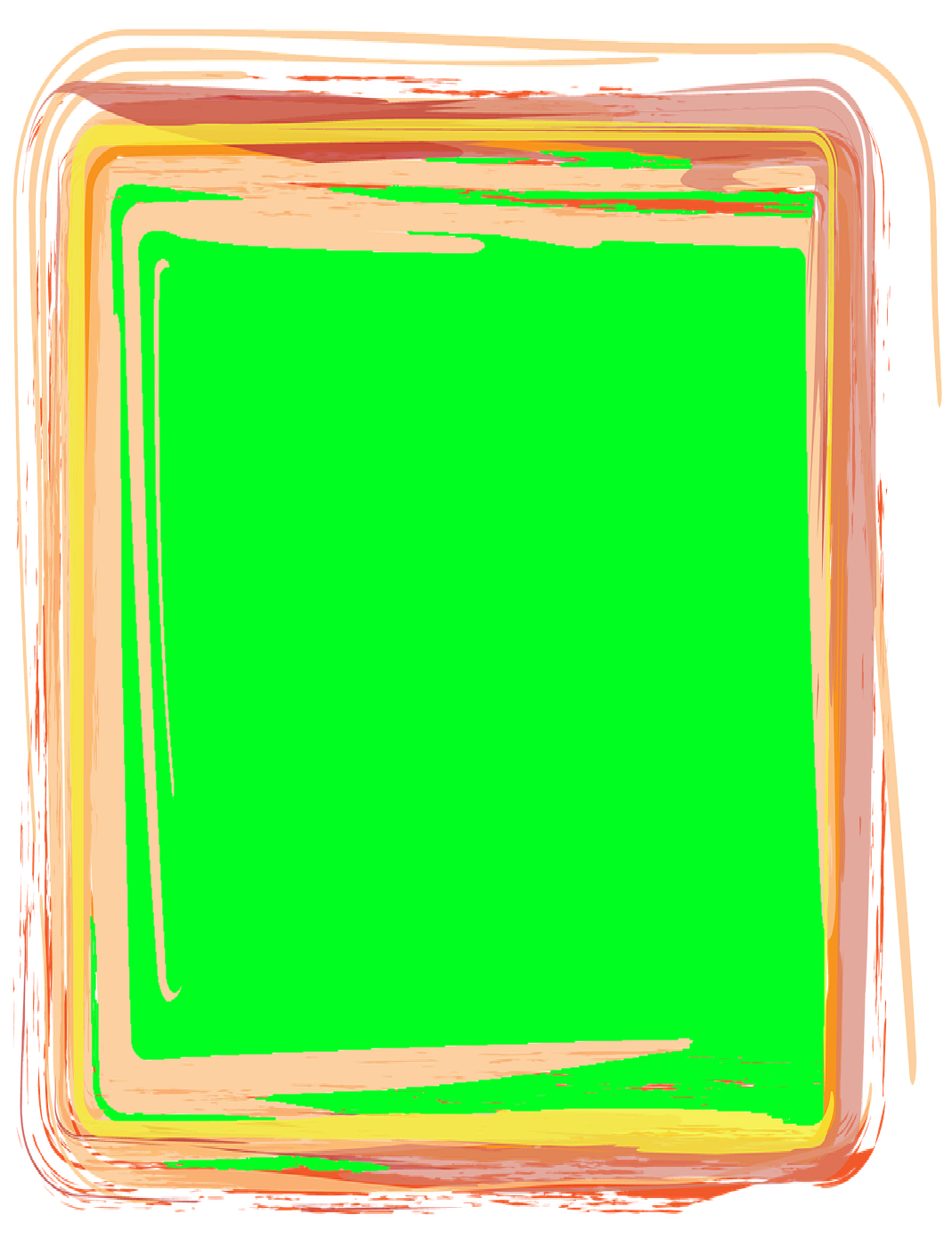 What it IS NOT
Self-Righteousness
Refusing to Fellowship Sin and Error

    “Do not be unequally yoked together with unbelievers. For what fellowship has righteousness with lawlessness? And what communion has light with darkness?” 
(2 Corinthians 6:14)
Stan Cox
Evangelist, West Side church of Christ
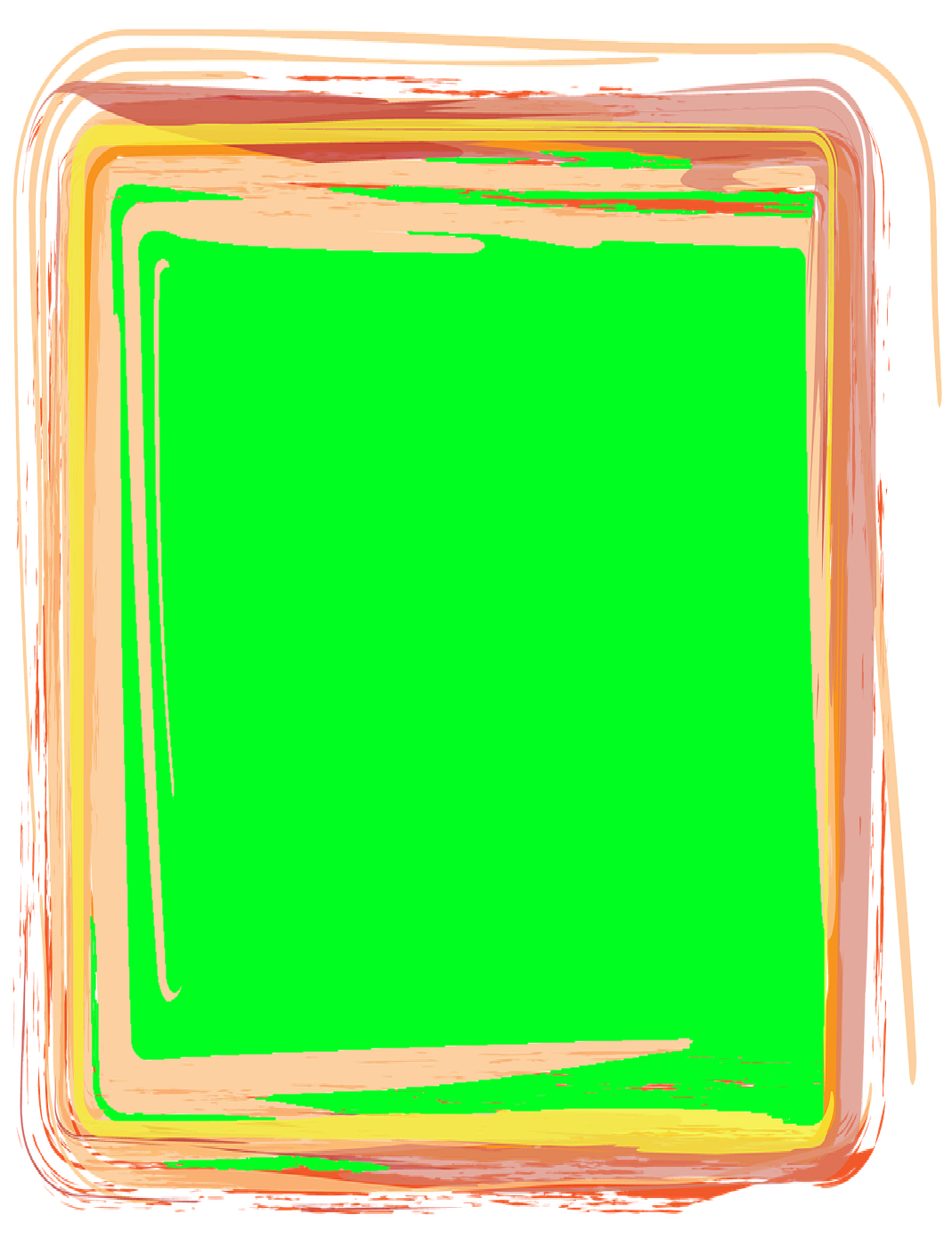 What it IS NOT
Self-Righteousness
Believing in Absolute Truth as the Final, Authoritative Word of God

    “Therefore do not be unwise, but understand what the will of the Lord is.” (Ephesians 5:17)
Stan Cox
Evangelist, West Side church of Christ
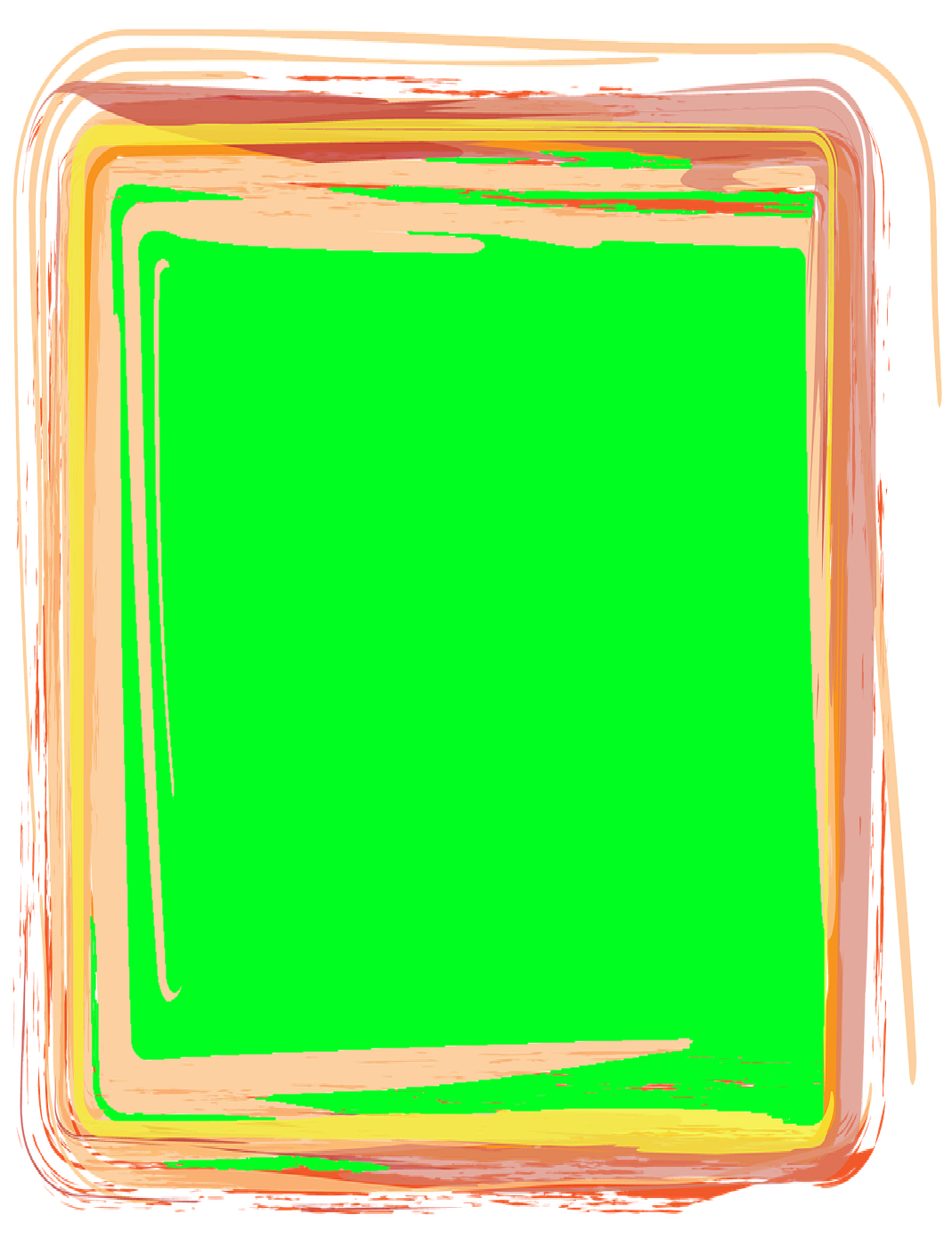 Conclusion
Rather than beingself-righteous, we must submit to the Righteousness of God!

Romans 10:3-4
Philippians 3:8-11
Stan Cox
Evangelist, West Side church of Christ
[Speaker Notes: (Romans 10:1-4), “Brethren, my heart's desire and prayer to God for Israel is that they may be saved. 2 For I bear them witness that they have a zeal for God, but not according to knowledge. 3 For they being ignorant of God's righteousness, and seeking to establish their own righteousness, have not submitted to the righteousness of God. 4 For Christ is the end of the law for righteousness to everyone who believes.”

(Philippians 3:9-11), “Yet indeed I also count all things loss for the excellence of the knowledge of Christ Jesus my Lord, for whom I have suffered the loss of all things, and count them as rubbish, that I may gain Christ 9 and be found in Him, not having my own righteousness, which is from the law, but that which is through faith in Christ, the righteousness which is from God by faith; 10 that I may know Him and the power of His resurrection, and the fellowship of His sufferings, being conformed to His death, 11 if, by any means, I may attain to the resurrection from the dead.”]
For more Bible Study material
go to 
http://soundteaching.org